Cybersecurity as a Business Differentiator
February 28, 2017
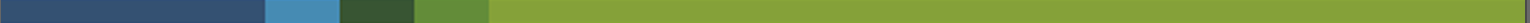 Presented by
Susan Whittemore
VP, Enterprise Cybersecurity
Fidelity Investments
Susan WhittemoreVP, Consulting, Enterprise Cybersecurity
Profile
Previous Positions
Joined Fidelity in 2007
Leads a security consulting team serving the enterprise
Manages the information security office for several business units
Over 20 years in the cybersecurity field
Senior-level cybersecurity positions at:
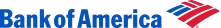 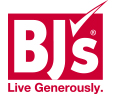 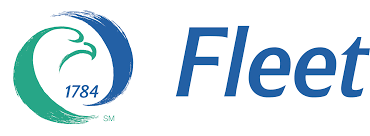 Previous positions in audit, accounting, and operations management
Education
BS Business AdministrationWorcester State University
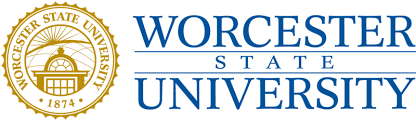 Strategic Forces Shaping CyberSignificant Cyber Events in 2016
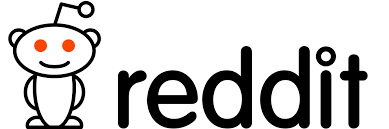 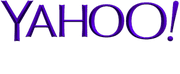 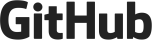 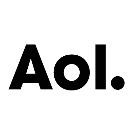 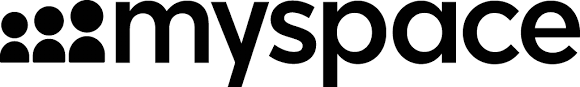 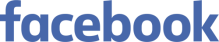 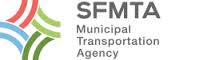 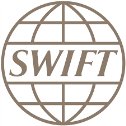 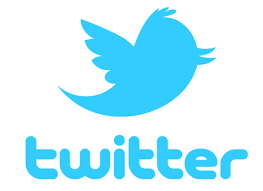 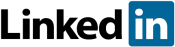 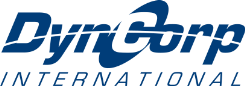 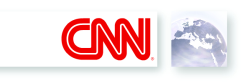 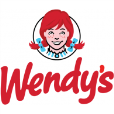 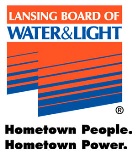 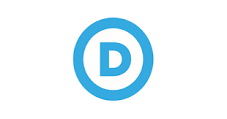 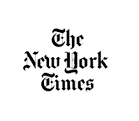 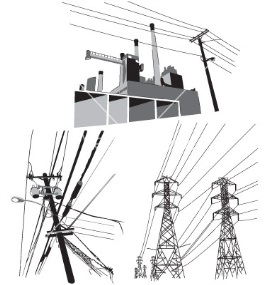 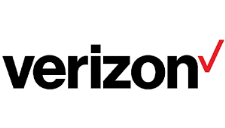 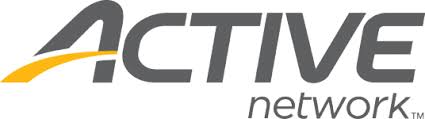 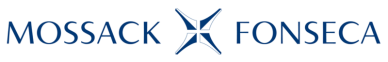 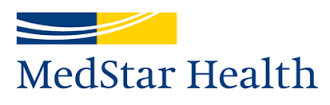 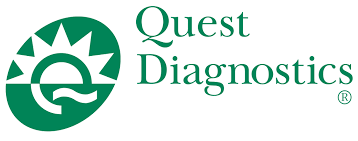 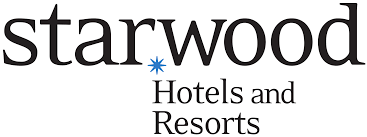 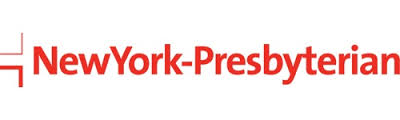 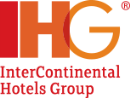 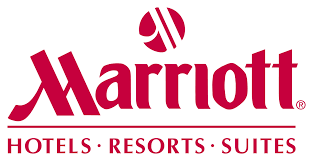 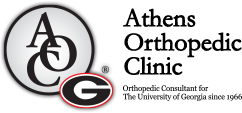 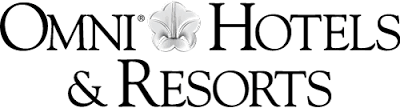 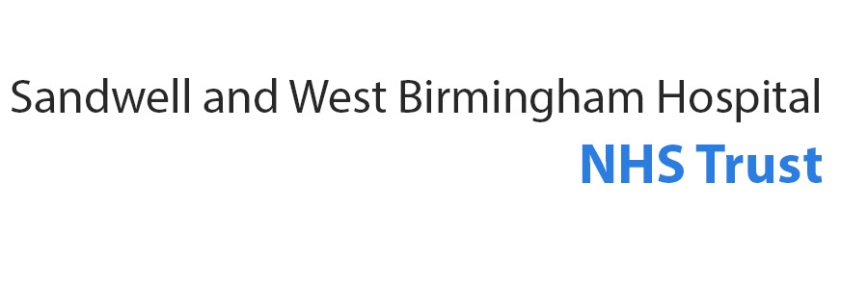 The Threat Landscape
Impact: Competitive advantage, trade secret disclosure, operational disruption, brand and reputation
Motivation: Personal advantage, monetary gain, professional revenge, patriotism
2017 Outlook: More organizations will implement insider threat mitigation programs and processes
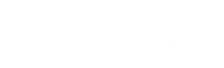 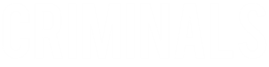 Impact: Costly regulatory inquiries and penalties, consumer and shareholder lawsuits, loss of consumer confidence
Motivation: Financial gain
2017 Outlook: Cyber-extortion will continue to rise
Impact: Disruption of business activities, brand and reputation, loss of consumer confidence
Motivation: Negatively impact reputation, drive attention to a cause, pressure for change
2017 Outlook: Expected to escalate attack methods with high-profile data breaches
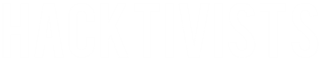 Impact: loss of competitive advantage, disruption to critical infrastructure
Motivation: Economic, political, and/or military advantage
2017 Outlook: Will continue to strengthen their defensive and offensive cyber skills
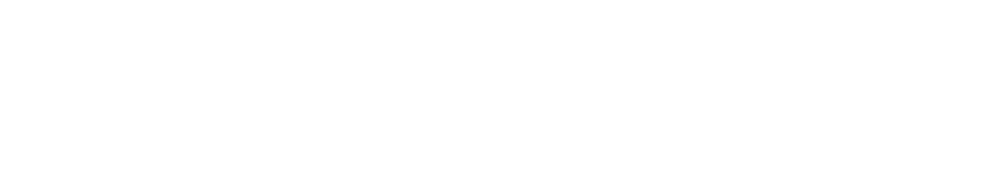 CybersecurityThe cost and risks of cyber attacks are increasing
Cyber Threat Landscape
Cybersecurity events and costs are increasing:
79% of survey respondents detected a security incident in the past 12 months1
Average total cost of a data breach increased 23% over the past two years2
Average cost paid for each lost / stolen record increased 6%1
Industry Outlook
Data breaches are expected to reach $2.1 trillion globally by 20193
76% of survey respondents1 were more concerned about cybersecurity threats than in previous 12 months: 
Increase from 59% in 2014
Reputational Risk
An IT security breach can have serious implications in how a company is perceived:
46% of companies suffered damage to reputation & brand value due to a security breach4
19% of companies suffered damage to reputation & brand value due to a third-party security breach or IT system failure4
The risk of losing customer trust is significant and rising:
82% of customers would consider leaving an institution that suffered a data breach5
Source: 1U.S. State of Cybercrime Survey, 2Ponemon Institute, 3Juniper Research , 4Forbes
CybersecurityA critical part of a company’s business strategy
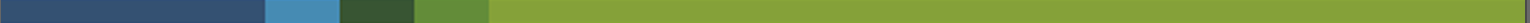 Board level engagement, business driven strategy
Risk based approach is key — threats vary according to industry, but all industries are vulnerable
As technology advances, so do the threats; it is harder than ever to protect business processes and information
Compliance and regulatory requirements are a factor 
Strategy must be consumable and scalable
The U.S. Government has identified cybersecurity as “one of the most serious economic and national security challenges we face as a nation”1
Source: 1U.S. White House Office
Cybersecurity = Trust = Business ValueCyber is a compelling business differentiator
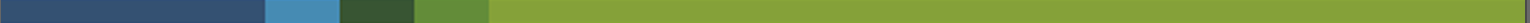 Safeguarding intellectual property, financial information, and a company’s reputation is fundamental to business strategy
Clients expect their data and their assets to be secure, and services to be available 
Cyber is not just about technology, it’s also about people and processes
A diverse and talented workforce can be the difference between cyber being viewed as a technology solution or as a business differentiator
1 million cybersecurity job openings globally in 2016*
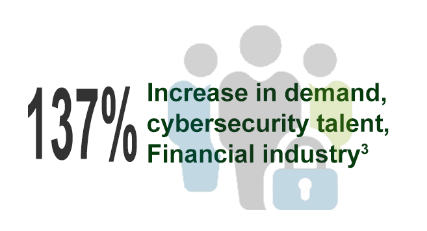 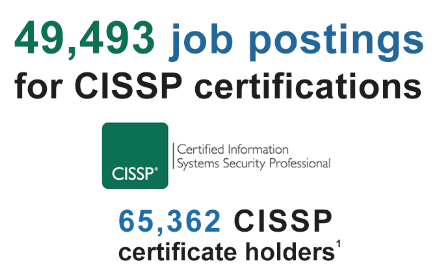 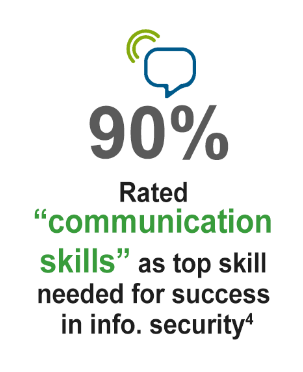 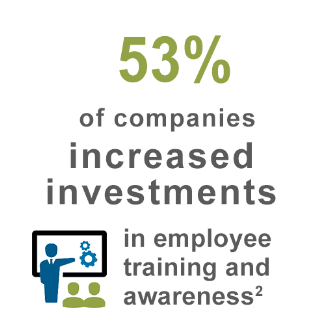 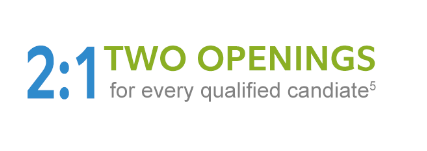 8
*Cisco, 2016; 1Information System Security Certification Consortium, 2015;PricewaterhouseCoopers, 2015; Burning Glass, 2015; ISC2, 2015; Cybersecurity Ventures, 2016
Tips for Success
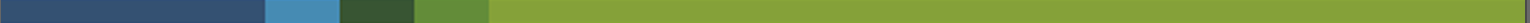 Be opportunistic and persistent
Consider your brand
Develop expertise
No excuses!
Questions
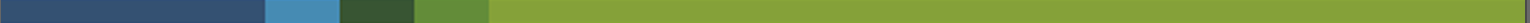